МЕРКИ И ДЕЙНОСТИ НА МЕСТНО НИВО ЗА ПОДКРЕПА НА ВЪЗРАСТНИТЕ ХОРА, ЗА ПОВИШАВАНЕ ЗАЕТОСТТА И КВАЛИФИКАЦИЯТА НА РАБОТНА СИЛА, ЗА ПОДКРЕПА НА СОЦИАЛНОТО ПРЕДПРИЕМАЧЕСТВО
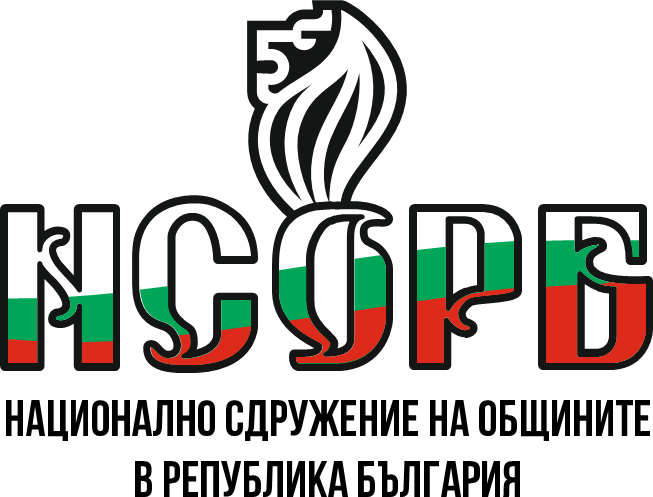 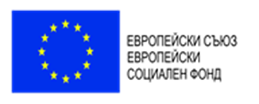 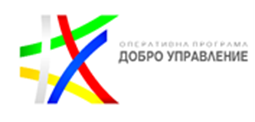 Обучителен модул 1
«Предоставяне на социални услуги от общините»
Този документ е създаден съгласно Административен договор №  BG05SFOP001-2.015-0001-C01, проект „Повишаване на знанията, уменията и квалификацията на общинските служители“ за предоставяне на безвъзмездна финансова помощ по Оперативна програма „Добро управление“, съфинансирана от Европейския съюз чрез Европейския социален фонд. 
www.eufunds.bg
Демографските предизвикателства 2030
Забавяне на негативните демографски процеси и намаляването на броя на населението;
Преодоляване на негативните последици от остаряването на населението и подобряване на качествените характеристики на човешкия капитал;
Постигане на социална кохезия и създаване на равни възможности за пълноценен социален и продуктивен живот за всички социални групи;
Ограничаване на диспропорциите в териториалното разпределение на населението и обезлюдяването в някои региони и селата.
Адаптиране и синхронизиране на нормативната база с обществените потребности за балансирано демографско развитие на населението и развитието на качеството на човешкия капитал.
Статистика и прогнозипо данни на Департамент по икономически и социални въпроси на ООН
Статистика и прогнози
ЕК очаква до 2070 г. 30%, или една трета от населението да бъде на възраст 65 или повече години (в сравнение с 20% през 2019 г.), а 13% се очаква да бъде на възраст 80 или повече години (при 6% през 2019 г.). 
Най-значимата демографска тенденция у нас е застаряването. Средната възраст е сред най-високите не само в Европейския съюз, но и в света. Средната продължителност на предстоящия живот общо за населението на страната е 74.9 години и се увеличава с 0.1 пункта на година. Средната продължителност на живота при мъжет е е 71.5 години, докато при жените е със 7 години повече. Тя е с 3 години по-висока за населението в градовете (75.8 години), отколкото за населението в селата (72.8 години).
Населението в трудоспособна възраст намалява ежегодно с относително постоянен темп от 1.4% средногодишно през последните седем години. Над 3/4 от населението в трудоспособна възраст (48.9% от общото население) живее в градовете. 
Бизнеса изпитва недостиг на подготвени кадри. Налице е процес на застаряване на работната сила в условия на динамичен пазар на труда с постоянно променящи се изисквания към квалификацията и професионалните умения на заетите. 
Осигуреността на населението с медицински специалисти е относително добра, но с териториални диспропорции и с неблагоприятна перспектива
Демографските предизвикателства –ролята на общините
Достъп до основни услуги с европейско качество и пълен обхват – град-села. Равен достъп до качествени здравни услуги. 
Връзка между системата на образованието и производството. 
Обхващане на рискови групи в трудова заетост. Активиране на продължително безработните и неактивни лица. Системи от допълнителни стимули и санкции.
Гаранции, че по-възрастното население поддържа здравето, производителността, качеството на живот, достойнството и независимостта си възможно най-дълго. Преодоляване на социалната изолация. 
Намалямане на институционализацията и минимизиране на бъдещите здравни и социални разходи.
Иновации и партньорство.
Местни политики за подкрепа на възрастните хора
Домашен социален патронаж – традиционна и с най-добро териториално покритие местна услуга (по населени места и квартали)
 Широка гама от услуги (комплексно или по избор): 
доставка на храна, 
поддържане на личната хигиена и хигиената на жилищата на ползвателите, 
съдействие за снабдяване с технически помощни средства, 
битови услуги – закупуване на различни стоки, осигуряване на развлечения и занимания, 
съдействие за медицинска помощ и пред административнитe и други органи, 
организиране на свободното време и др. подобни. 
Финансиране – с такси, определени от съответния общински съвет - на повечето места от такси основно се покриват разходите за хранене, останалите средства са от други общински приходи (близо 2/3 от разходите на 1 лице)
Организиране на дейността - като общинско предприятие, бюджетна дейност или чрез възлагане управлението на услугата на външен доставчик.
Основа за надграждане с други инициативи - чрез структурите на ДСП се предоставят редица други социални услуги, като «Патронажни грижи»,„Обществени трапезарии”, „Кухни за бедни”, осъществява се здравна профилактика, провеждат се дарителски, информационни и др. кампании.
Местни политики за подкрепа на възрастните хора (2)
Клубове на пенсионера – мрежа и пространства
Местна услуга в общността, насочена към създаване на оптимални условия за пълноценно ангажиране и осмисляне свободното време на възрастните хора. 
Осигурява гаранции за равноправно положение и преодоляване на социалната изолация на възрастните хора, чрез създаване на условия за интегриране в обществото. 
Дейности:
оказване на помощ в общуването и поддържане на социални контакти;
консултиране по различни въпроси;
информиране по актуални теми и проблеми;
организират и провеждат беседи на различни теми;
условия за гледане на телевизия, за четене на печатни издания, честване на официални, лични празници и изяви, както и други дейности, съобразно интересите и желанията на потребителите. 
Организиране на дейността - като общинско предприятие или бюджетна дейност, като част от център за интеграция или център за обществена подкрепа. 
Устройството и дейността се уреждат с наредба на ОбС за организацията и дейността на клубовете за пенсионери или с правилник.
Местни политики за подкрепа на възрастните хора (3)
Сигурност и подкрепа за възрастните хора от малките населени места 
Съвместни инициативи, проекти на общините и партньорства с кметствата, МВР и други органи – обучение и взаимопомощ, намаляване риска от измами, грабежи, пожари и т.н. Сигурна градска среда – улично осветление, охрана и др.
Осигуряване на доставки на хляб и основни хранителни продукти
Патронажни грижи
Мобилни екипи от медицински сестри и социални помощници 
Подкрепа за ежедневни дейности по различни програми за заетост 
Достъпен обществен транспорт, карти за пътуване и др.
Достъп до културни, образователни и спортни продукти. Читалищна дейност
Проекти от типа «Баба под наем или внуче на заем»
Европейски иновативни практики за подкрепа на възрастните хора
Платформа, свързваща работодатели с търсещи работа възрастни хора. Разделена в три категории – обяви от отделни лица, обяви от професионалисти и кандидатурите на възрастните. Достъпът до платформата е безплатен за индивидуални частни лица и търсещите работа; само професионалистите и компаниите се таксуват. 
Инициатива, предлагаща кетъринг услуги на служители в местни компании. Целта ѝ е да помогне на възрастни хора да преодолеят социалната си изолация, като едновременно с това си осигурят допълнителни приходи. Според свободното им време и желание, пенсионерите могат да готвят веднъж или повече пъти на седмица, от вкъщи или в общи кухни, и да осигуряват домашно приготвени ястия за желаещите служители в близките офиси. 
Комбинация от дом за възрастни и дневна грижа за деца – осигурява общуване между поколенията, активности за възрастните и внимание за децата. Настанените в дома пенсионери учат песни и танци, правят физически упражнения заедно с децата и участват в цялата им дневна програма.
[Speaker Notes: https://www.mlsp.government.bg/uploads/52/demogr-foto/ageing-v4-digital-covered-final-compressed.pdf]
Европейски иновативни практики за подкрепа на възрастните хора (2)
Дом за възрастни предлага част от базата си като безплатни общежития на студенти. В замяна студентите се съгласяват да прекарват поне 30 часа на месец в разнообразни „съседски” активности с възрастните хора. Освен това, като част от „наема”, студентите провеждат обучения за пенсионерите – използване на електронна поща,  социални медии и други, например рисуване на графити.
Предоставят се ремонтни дейности в домовете на най-уязвимите възрастни хора, за да се осигурят минималните стандарти за достъпност, хигиена, сигурност, енергийна ефективност и  обитаемост. Мерките се осъществяват чрез мрежа от партньори и най-често включват ремонт на кухня и баня и монтиране на  асистиращи елементи (напр. дръжки, парапети, адаптирани мебели и повърхности), така че жителите да разполагат с по-голяма автономност и по-добро качество на живот. 
Безплатни административни услуги на граждани над 75-годишна възраст. Включването става чрез телефонно обаждане, а петима общински служители се грижат за доставянето и обработката на документацията на засегнатите.
Мерки и действия на общините за повишаване заетостта и квалификацията на работната сила
Осигуряване на среда и условия за инвестиционна дейност и разкриване на нови работни места. Подкрепа на работодатели. 
Общински стратегии за развитие на образованието
Участие в работата на областния съвет за заетост и подготовка на регионални програми за заетост
Подготовка на проекти за намаляване на безработицата, вкл. за уязвими групи
Полагане на обществено полезен труд, осигуряване на работни места за обществено полезен труд или възпитателни мерки за лица със Споразумения с ПРБ или с мярка „Пробация“
Реализиране на Местни споразумения за сътрудничество в изпълнение на Препоръката на Съвета на ЕС от 15 февруари 2016 г. относно интеграцията на дълготрайно безработните лица на пазара на труда 
Европейска гаранция за младежта и др. 
Ангажиране в заетост в местните дейности - комунални и други услуги.
Инициативи в подкрепа на социалното предприемачество в общините
доставка на социални услуги и/или подкрепящи техните потребители;
предоставяне на работа на хора с увреждания;
посредничество при намиране на работа на незаети лица;
съдействие за предоставяне на здравни услуги;
дейност в сферата на образованието и обучението и др.
подкрепа на социални инициативи на НПО и бизнес - сектора
СП в общините – не толкова правноорганизационна форма, колкото  дейност, подкрепяща социалното включване на лица от уязвими групи
Нормативни условия за развитие на социална икономика на местно ниво
Кодекс на труда - общинските съвети са длъжни да създават специализирани общински предприятия, а работодателите с повече от 300 работници и служители - цехове и други звена за работа на лица с трайно намалена работоспособност, като дейността на специализираните предприятия се планира и отчита отделно 
Закон за местното самоуправление и местната администрация и Закон за общинската собственост 
създаване на общински предприятия - специализирано звено за изпълнение на местни дейности и услуги, финансирани от общинския бюджет по:
управление, изграждане, поддържане, ремонт и реконструкция на обекти, мрежи и съоръжения на техническата инфраструктура и др., както и предоставяне на свързаните с тях услуги за населението;
предоставяне на други услуги или осъществяване на други местни дейности, необходими за задоволяване на потребностите на общината или на нейното население.
създаване на фондации, участие на общината в юридически лица с нестопанска цел и в граждански дружества, асоциации и др.;
общинско сътрудничество, вкл. с юридически или физически лица;
отдаване под наем без търг или конкурс за здравни, образователни и социални дейности за задоволяване на съответните нужди на населението, както и на юридически лица с нестопанска цел, осъществяващи дейност в обществена полза (общинска наредба). 
Търговски закон – търговски дружества с общинско участие в капитала
Закон за корпоративното подоходно облагане и Закон за местните данъци и такси – данъчни стимули и преференции за даренията в полза на ЮЛНЦ в обществена полза
13
Защо общините трябва да развиват социалната икономика?
Могат да бъдат катализатор на процес за развитие на социална икономика и при подходящи условия да подкрепят устойчивостта им;
Решават редица социални проблеми на своите жители, като по-голямата част от тези проблеми са взаимосвързани и засягат цялата или по-голяма част от територията;
Получават друг поглед и друг подход при решаване на проблемите, с дълготраен ефект;
Могат да приемат местни нормативни актове, след обсъждане със заинтересованите страни;
Реализират редица други цели за развитие на съответната територия – национални, регионални и местни.

Активни и иновативни – 21 от 59 одобрени проектни предложения по схема "Развитие на социалното предприемачество« по ОПРЧР бяха на общини, райони и/или сдружения на общини
14
Открити въпроси за развитие на социална икономика на местно ниво
Социалните предприятия създават блага, но от къде и колко устойчиво се издържат?
Разполагат ли общините и НПО с капацитет за развитие на същинските бизнес процеси в едно СП?
Как да се определи кой е най-важният приоритет на целевата група – обучението, доходите или отношението?
Има ли и как се развива този специфичен “пазар”? Колко конкурентен е «социалния бранд»?
Как се прилагат някои режими спрямо социалните предприятия – държавни помощи, поръчки и т.н.? 
Как да насърчим въвеждането на местни регулации и системи от стимули за развитие на местната социална икономика?

Апробиране на модели с инвестиционни пулове за общините/региони  - напр. за реализиране на местни инициативи за растеж, заетост и социално включване – по децентрализиран, но напълно адекватен на местните нужди модел.

Надграждане на механизмите за подкрепа на финансово слаби общини с трайна тенденция за влошаване на ключови за икономическото развитие показатели – напр. трансфери за намаляване негативния ефект от обедняването и обезлюдяването на цели региони. Развитие на национална система от стимули за общините с целенасочена и устойчива политика за развитие на СИ.

Измерване на въздействието/ефекта
15
Новите планове за интегрирано развитие на общините (ПИРО) - възможност за надграждащи държавната местни политики
ПИРО заменят досегашните общински планове за развитие и интегрирани планове за градско и регионално развитие за периода 2021-2027 г. 
Съобразени са с нормативните документи, свързани с местното самоуправление, териториалното устройство, опазването на околната среда, и т.н. и следва да са в съответствие с целите на кохезионната политика на ЕС за периода 2021-2027 г. 
В тях се определят средносрочните цели и приоритети за устойчиво развитие на общината и връзките ѝ с други общини. 
Осигуряват пространствена, времева и фактическа координация и интеграция на различни политики и планови ресурси за постигане на дефинираните цели за трайно подобряване на икономическото, социалното и екологичното състояние на общинската територия.
Новите планове за интегрирано развитие на общините - възможност за надграждащи държавната местни политики (2)
Интегрираните териториални стратегии (ИТС) ще координират и предвижданията на секторните стратегии и документи на регионално равнище в областта на икономическото развитие, здравеопазването, образованието, науката, социалните услуги, транспорта, водния сектор, енергетиката, широколентовите комуникации, туризма и околната среда и ще отчитат регионалните им специфики и териториалните им измерения.
Тези стратегии задължително съдържат индикативен списък на важни за района проектни идеи с индикативни бюджети и оптимален график на изпълнение. 
Те ще се разработват в тясно сътрудничество със съответния Регионален съвет за развитие, за да бъде стимулиран подходът „отдолу-нагоре“ при идентифициране на нуждите, потенциала за развитие и възможните решения.
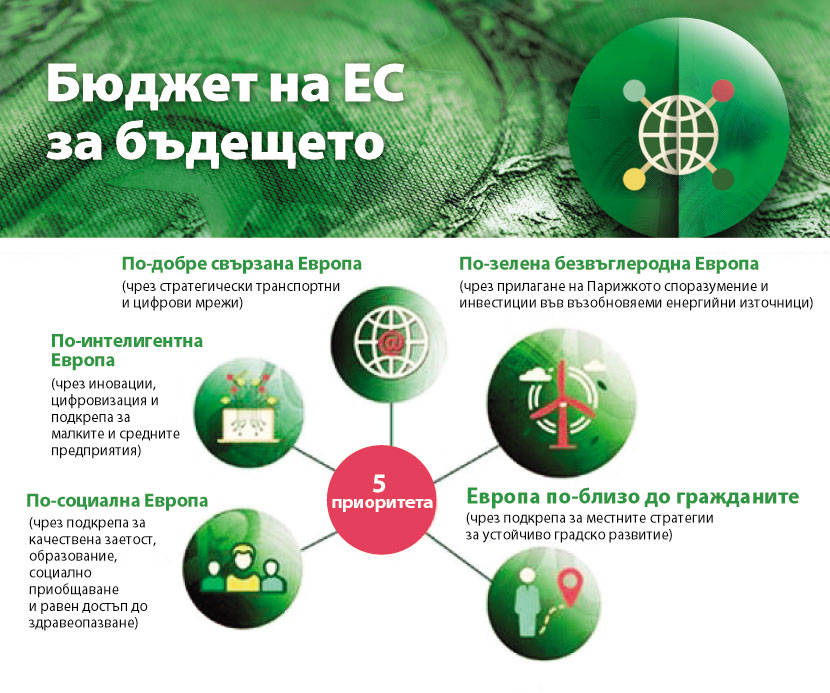 Градовете са „умни“ точно толкова, колкото техните граждани. 
Умният град е град на своите граждани, в който те да бъдат щастливи. 
“Умният град” разполага със система, благодарение на която ресурсите на различните градски служби се използват по най-добрия начин, осигурявайки максимална безопасност.
В «умния град» се обръща голямо внимание на прозрачността на обществените и социалните услуги, както и на процесите за тяхното предоставяне.